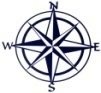 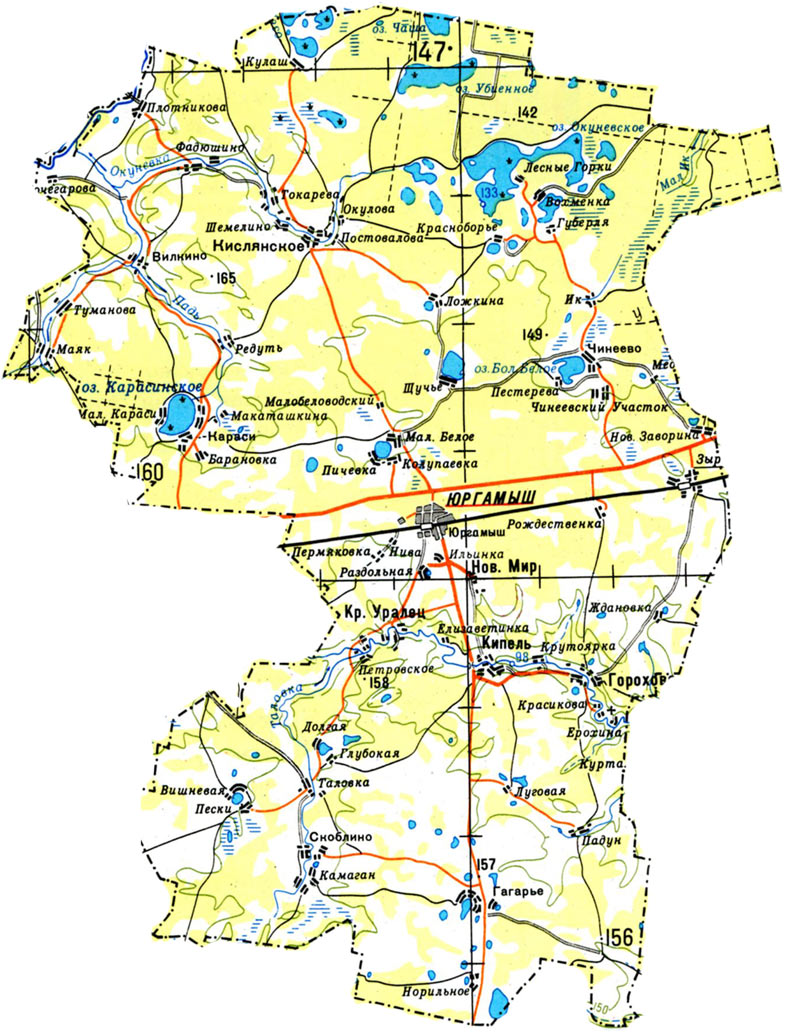 СХЕМА ГРАНИЦ РЫБОВОДНОГО УЧАСТКА №17
оз. Боровое
Юргамышский район
Островской сельский совет
оз. Боровое
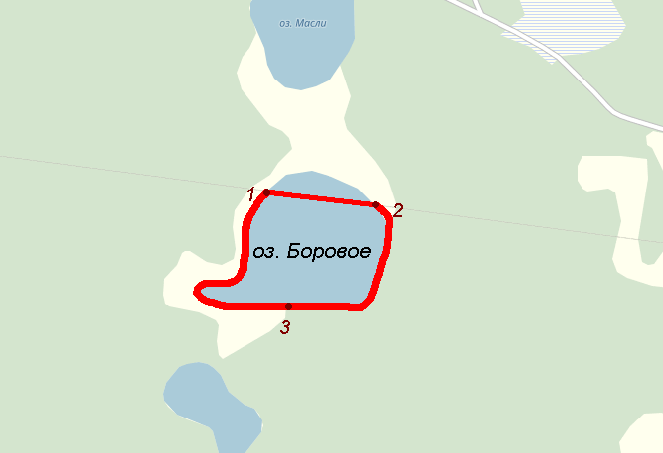 Условные обозначения:
-  Граница рыбоводного
     участка